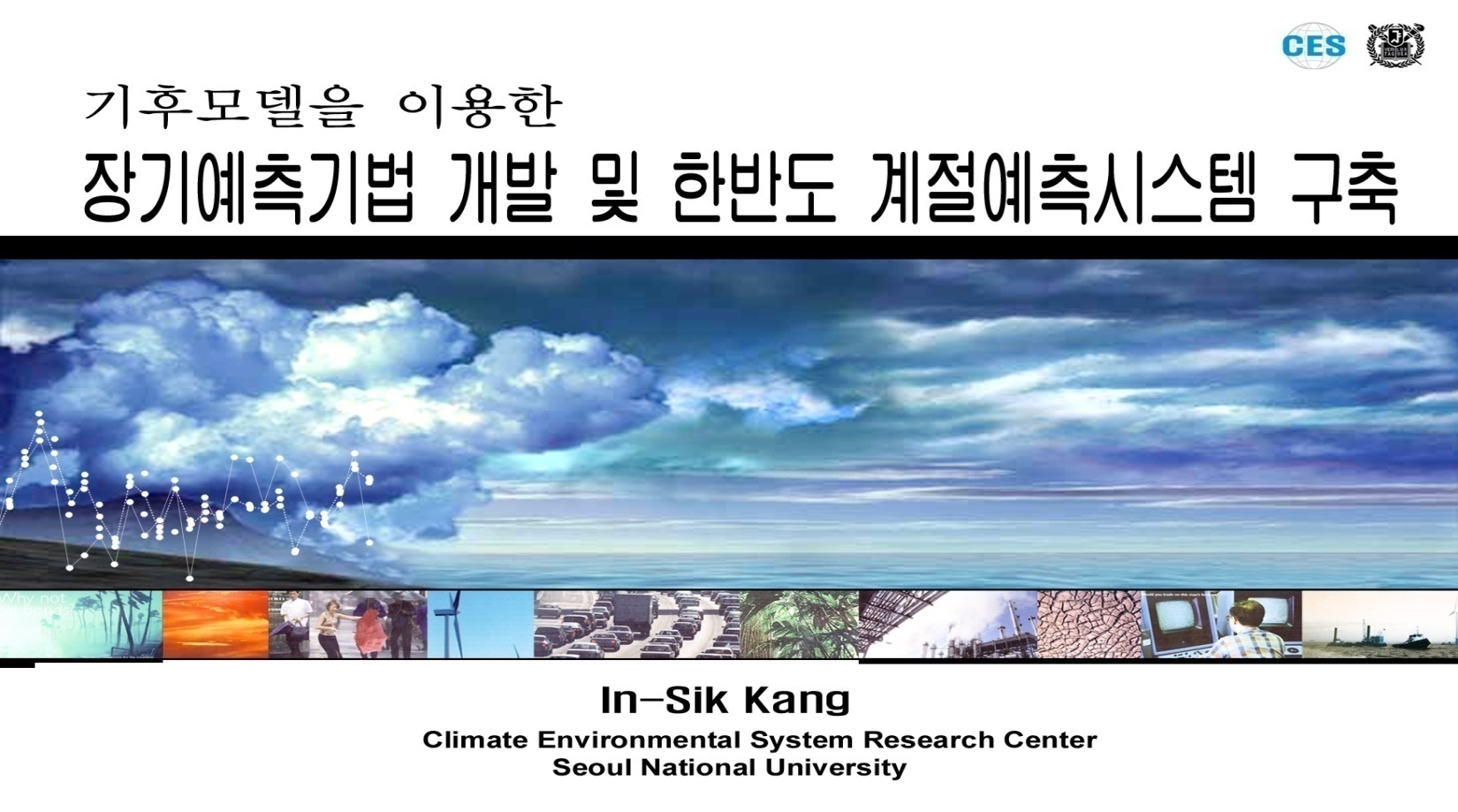 Distinguished Speakers’
UEE Seminar Series
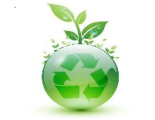 Hosted by School of Urban & Environmental Engineering
하수처리장 에너지 자립화를 위한 
하수 에너지 잠재력 회수 기술 동향
Speaker: Prof. Bae, Hyokwan
Pusan National University
하수처리장은 매년 생산되는 국내 총 전기에너지의 약 0.5%를 소비하는데, 이는 연간 2,077억원에 해당한다. 에너지 소비를 최소화하고 에너지원의 고갈을 완화하는 하수처리 전략으로서, “에너지 negative” 수준에서 "에너지 positive" 수준으로 하수처리가 개선되어야 한다. “에너지 positive” 하수 처리의 핵심 공정은 에너지 회수를 위한 A 단계(adsorption)와 에너지 효율적인 질소 제거를 위한 B 단계(bio-oxidation)를 포함한다. A 와 B 단계가 통합된 프로세스를 A/B 프로세스라고 지칭한다. A 단계에서는 화학적으로 강화된 1차 침전(Chemically Enhanced Primary Treatment, CEPT) 또는 고속활성슬러지(High Rate Activated Sludge, HRAS) 공정을 활용 가능하다. CEPT는 화학 응집을 이용하고, HRAS는 유기물 흡착 및 세포내 저장에 적응된 활성슬러지를 사용하여 유기물을 효율적으로 회수한다. 두 가지 공정은 60~70%의 유기물 회수 효율을 보였다. 최대 달성 가능한 유기물 회수 효율 80%에서, 메탄의 혐기성 소화 및 연소를 통해 1,398 kJ/m3의 에너지가 회수된다. 또한, 혐기성 생물막 반응기(AnMBR)는 유기물의 85%를 회수할 수 있으며 하수도에서 1,580 kJ/m3의 에너지를 생산 가능하다. 이러한 에너지 생산은 하수처리장에서 사용되는 에너지 소모량(810~1,620 kJ/m3)과 유사한 수준이다. 따라서 하수처리장을 에너지 neutral한 만큼 업그레이드 할 수 있다. 그러나 "에너지 positive" 하수처리를 달성하기 위해서는 새로운 발전방식의 도입 및 공동 소화(codigestion)와 같은 새로운 기술이 적용이 필요하다.
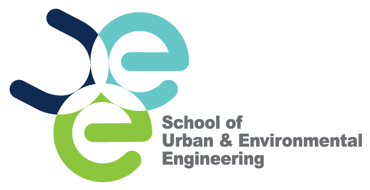 When :  2019.04.25.(Thu) 16:00
 Where:  Bldg.110(EB4), Room.N101
 Host   :  Prof. Lee, Changsoo
                         ext. 2822, cslee@unist.ac.kr